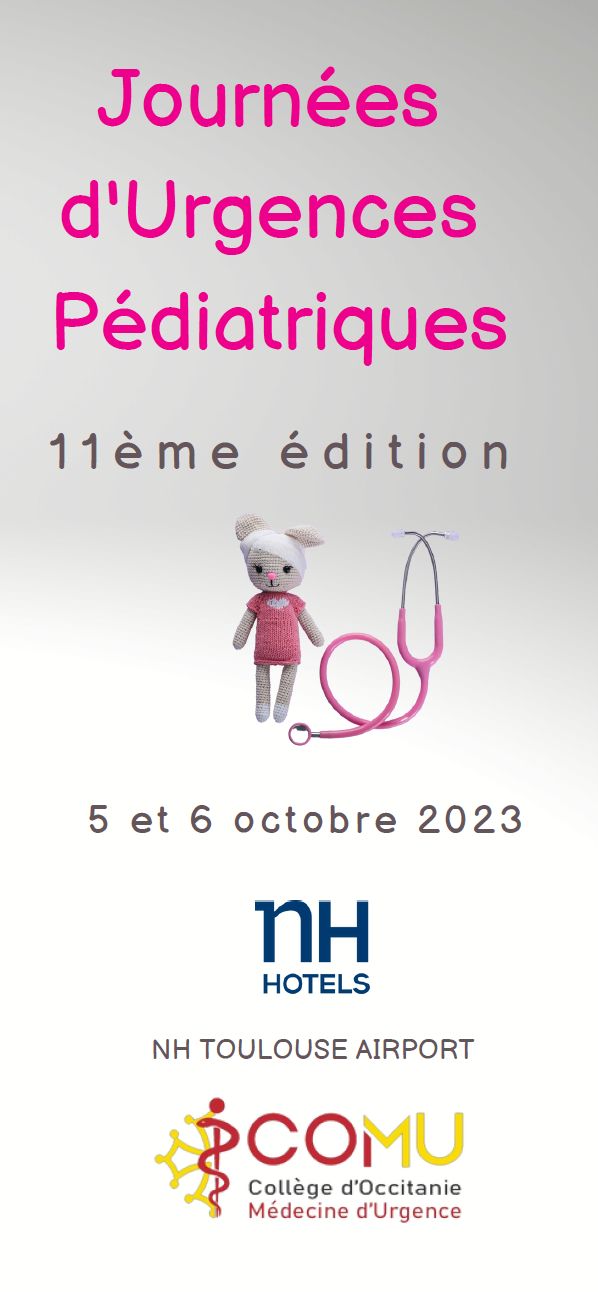 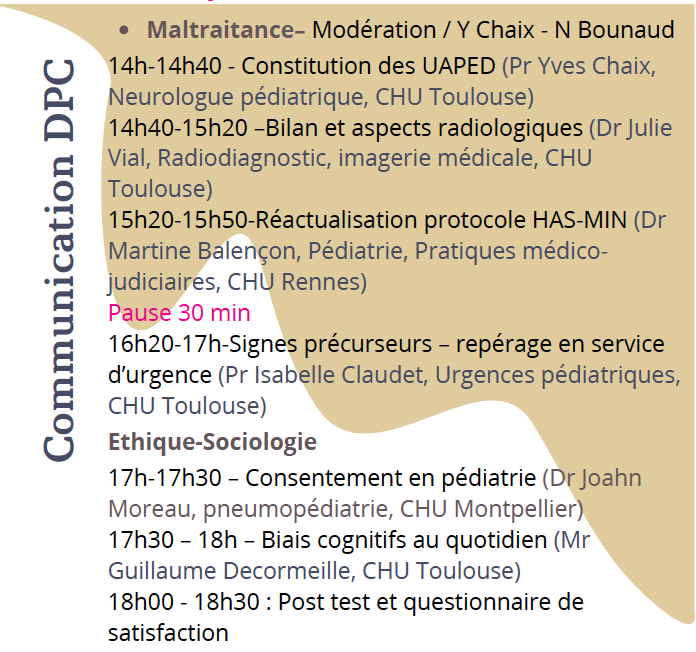 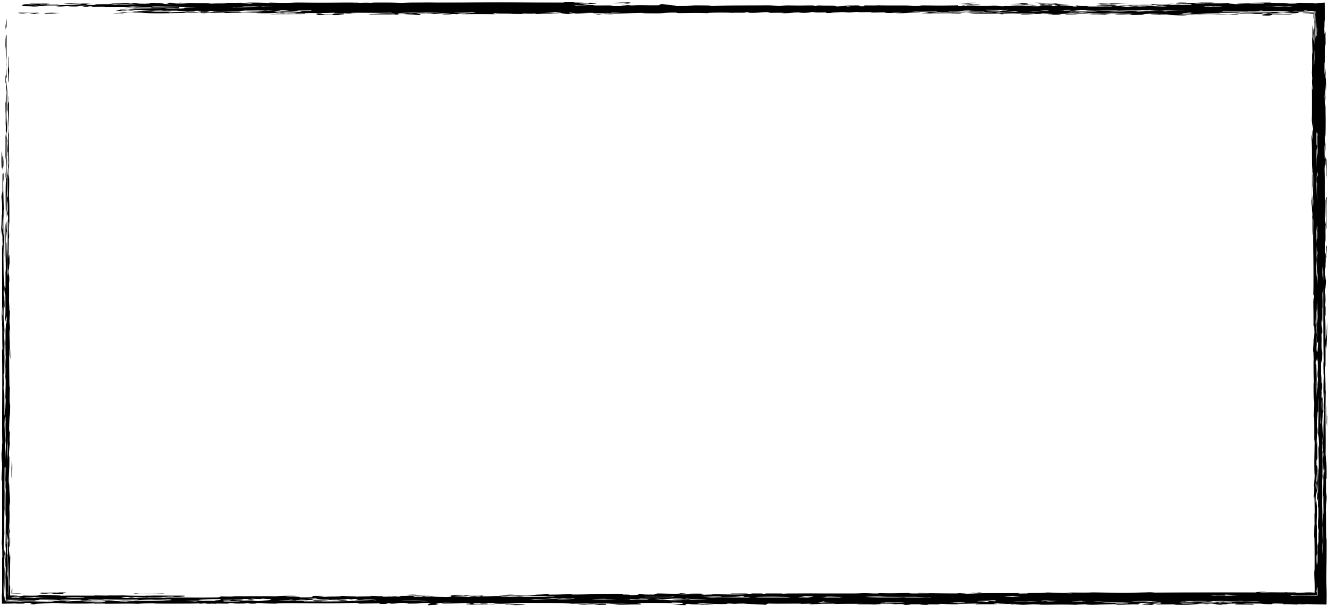 1er congrès
Fin janvier - début février 2025
à Narbonne
« Une journée aux urgences,
Des chocs et des sujets âgés »
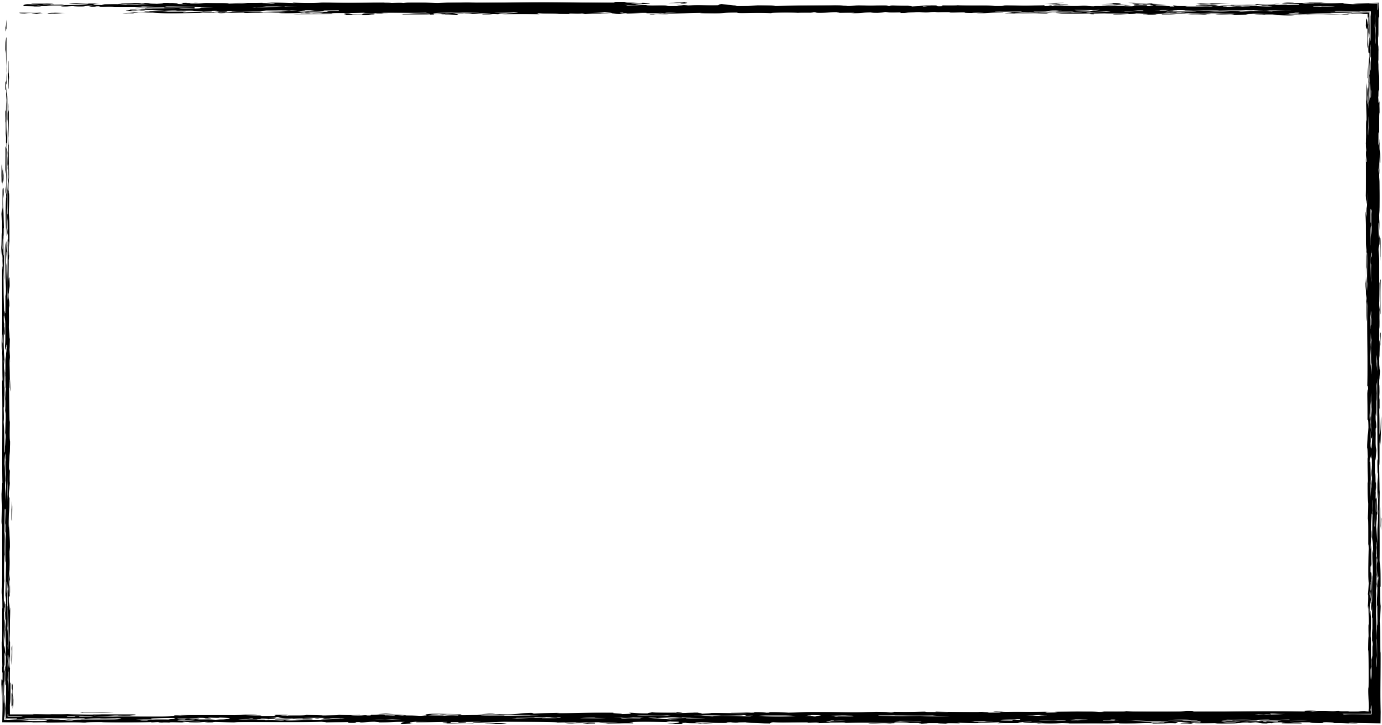 CUV
24 Novembre : TC légers / TC grave
Dr Dubucs / Pr Tazarourte

Avril 2024 : AVC, quelle imagerie ? / orientation ?
? / Pr Macrez
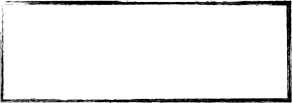 Pré Test
Cmpmu.fr/pre-test-des-journees-durgences-pediatriques-pediatriques-2023/
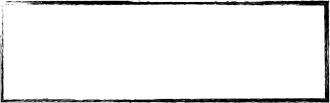 Post Test
Cmpmu.fr/post-test-des-journees-durgences-pediatrique-2023/
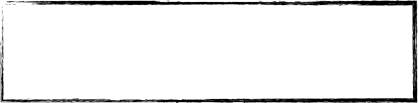 Satisfaction
Cmpmu.fr/jup-2023-evaluation-de-la-formation/